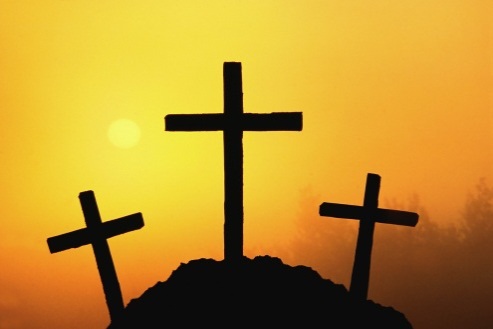 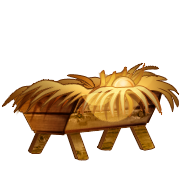 The Focussed Jesus
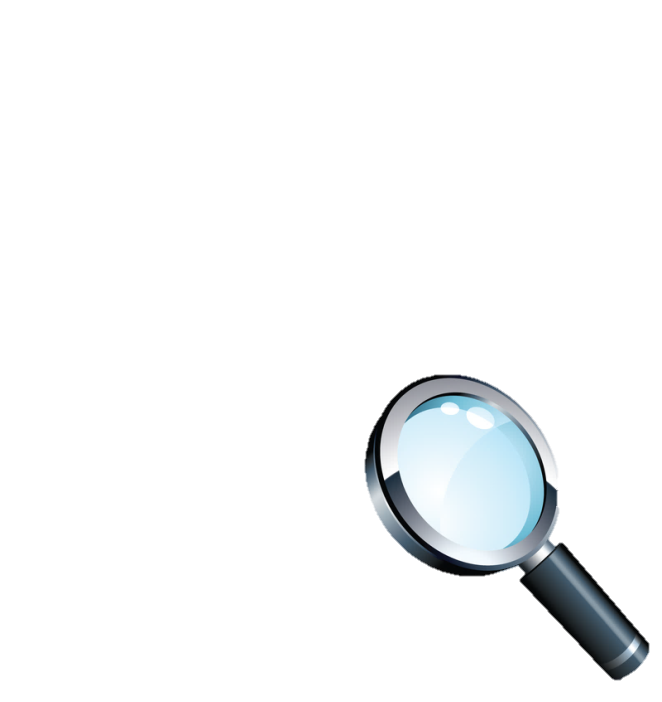 Jesus’ ministry in the last week of His mortal life
John 12:1-19:42
John
1:1-18 Tells us what John believed about Jesus
The rest gives us the evidence of why John believed it
12:1-19:42 covers the last few days of Jesus’ natural life
These chapters contain Jesus’ most pressing actions and teachings
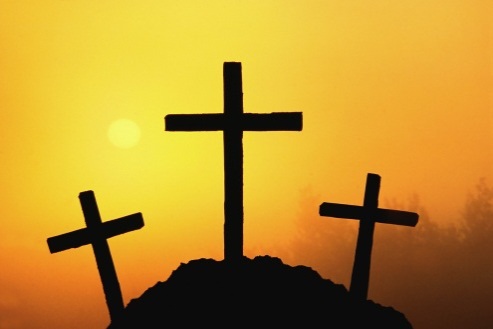 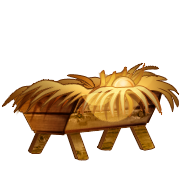 The Focussed Jesus
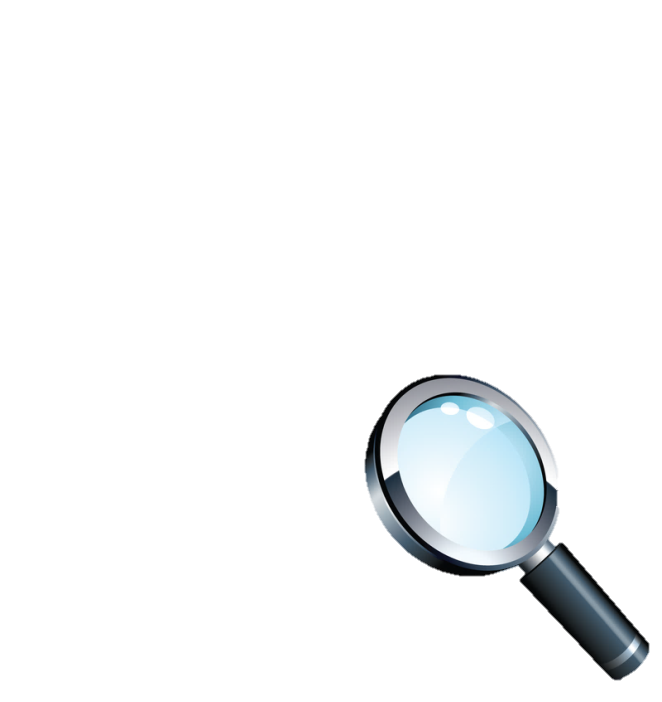 Go with the flow but decide on your audienceJohn 12:12-19
Your audience
One of the key decisions you ever make is the choice of your audience
John Lydgate 
“You can please some of the people all of the time, you can please all of the people some of the time, but you can’t please all of the people all of the time” 
Who am I trying to impress?
How people treat you is their choice
How you react is yours
I can please one person per day.
If Jesus couldn’t please everyone, what makes you think you can? Buky Ojelabi
Today is NOT your day.
Tomorrow isn’t looking good for you either.
Palm Sunday reactions to Jesus
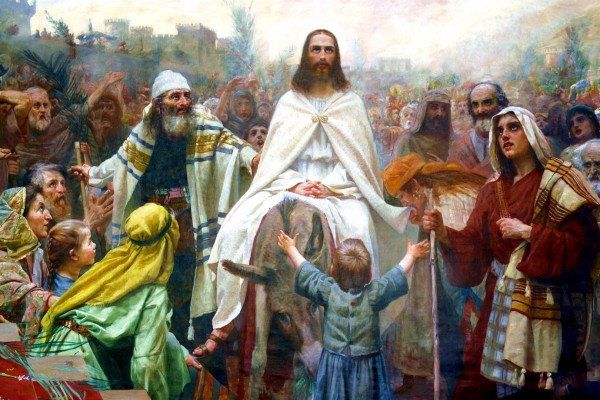 Religious people didn’t get it
The Pharisees (Jn)
The teachers of the Law (Scribes) (Mt)
The Chief Priests (Mt)
Even Jesus’ disciples didn’t get all of it (Jn)
Other people did
The great crowd from Jerusalem (Jn)
Some Greeks (Jn 12:20)
Children shouting in the temple (Mt)
The blind and the lame (Mt)
The Bethany crowd (Jn)
God was fulfilling His plan
People were rejoicing or plotting but Jesus enjoyed and wept and got angry and submitted to the Father’s will
How people treat you is their choice, how you react is yours
Jesus’ view was:
Not to look for popularity but to please the Father
Not to look to the crowd but His God for His self-assurance
Not to seek riches but His eternal value to God for His security
Not to get answers but serve God to find truth that mattered
God calls you to follow Jesus and do the same
It’s a call to find your audience and approval and value and truth in God
Then live as God intended
God’s reaction to you is the one that matters for all eternity…
And He likes you!
How you react is your choice…